Ritu Agarwal
Chemical Warfare
Introduction
First used during World War I
Sparingly used since then
Iran/Iraq used during war/subdue rebels
Many types
Nerve
Blister
choking
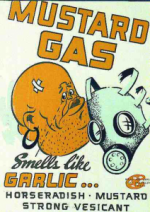 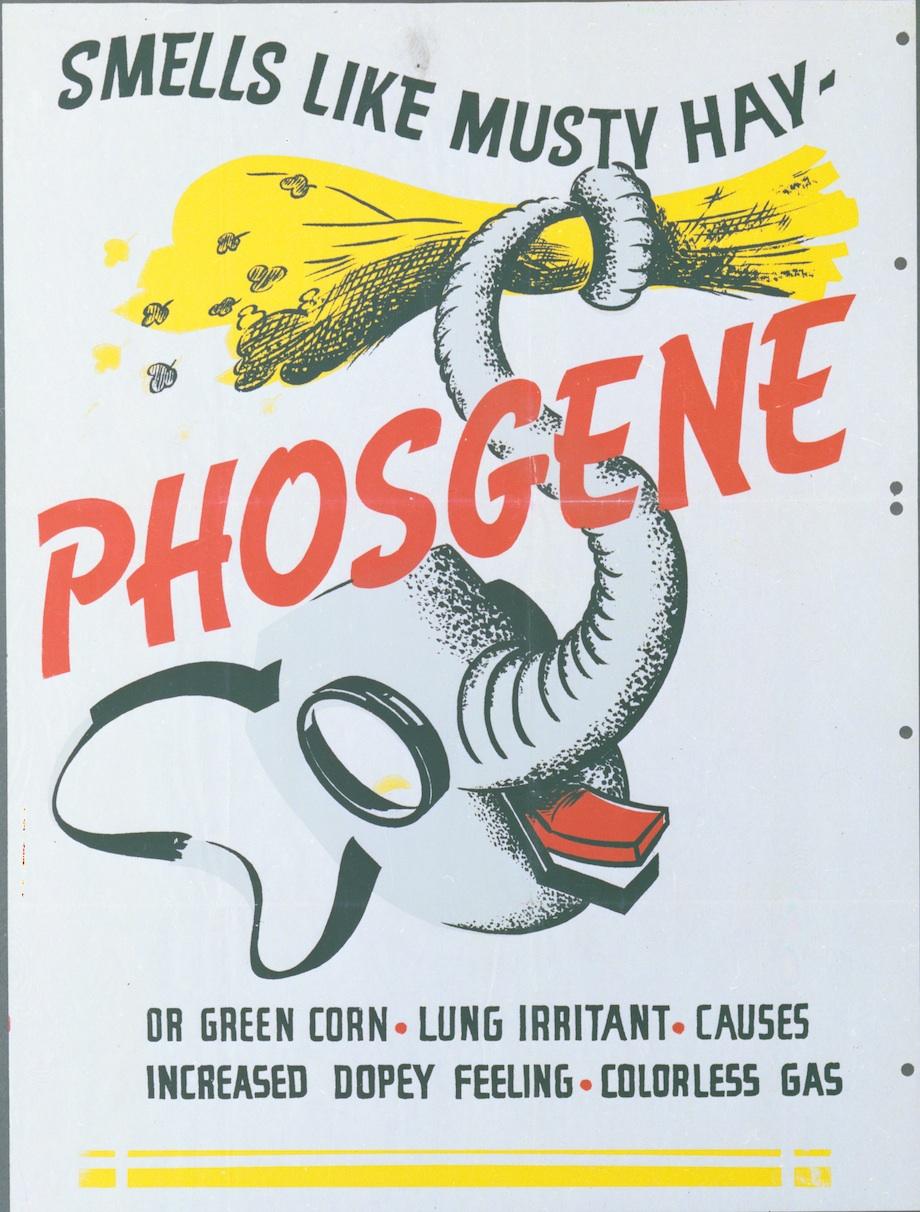 Chemical Weapon Deaths in WWI
Why I chose this issue
Model UN brought issue to forefront
Chlorine gas still allowed worldwide
Pressing threat to global security
Easily contaminate broad areas
Deadly past uses
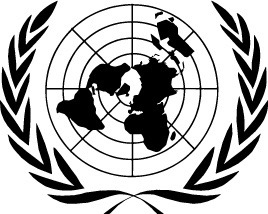 Why is it important?
World in turmoil
Technology already created and used in past
Capacity to kill in large scale
Currently used in Syria
Sarin
Chlorine Gas
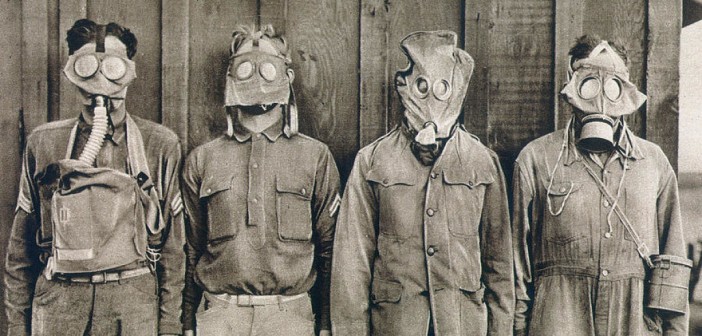 What can be done to help this issue?
Write letters to Congress to work with UN and ban chlorine gas
Donate money to people in Syria 
attacked by their government
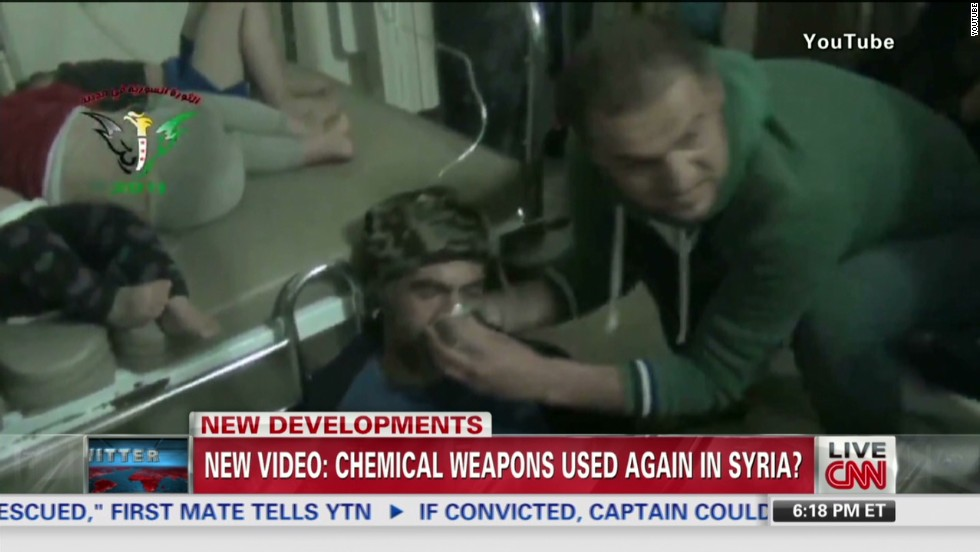 How I will help
Help create awareness
 Support refugees from Syria
 Donate medical supplies to help victims
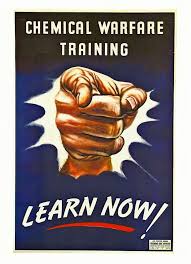 Conclusion
Chemical weapons very dangerous
Hard to avoid contamination if in the area
Hard to treat affects of certain gases
Used in places of turmoil such as Syria
Future use must be prevented